Integrating Genome
D. R. Zerbino, B. Paten, and D. Haussler  Science 13 April 2012: 179-182.
劉恕維  洪士堯  李宗燁  
林修竹  田耕豪  廖奎達
1
Outline
Introduction
Obtaining genome sequence
Modeling the evolution of genotype
From genotype to phenotype
Looking ahead to application
2
Introduction
劉恕維
3
History – The Pioneer
1970 Walter Fiers
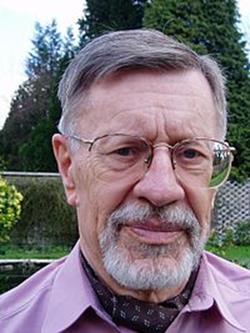 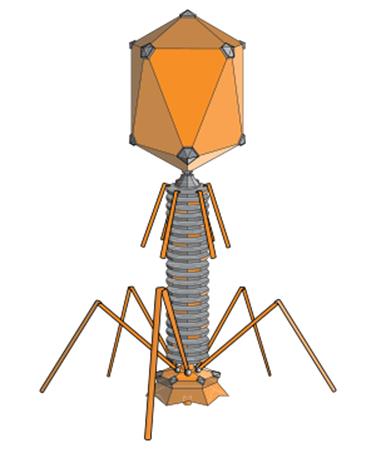 W. Fiers, et al., Complete nucleotide sequence of bacteriophage MS2 RNA: primary and secondary structure of the replicase gene. Nature 260, 500-507 (1976)
http://en.wikipedia.org/wiki/Walter_Fiers
4
[Speaker Notes: 1970這位先生研究噬菌體的的RNA序列，是最先開始利用電腦去分析基因序列的人]
History – The technique
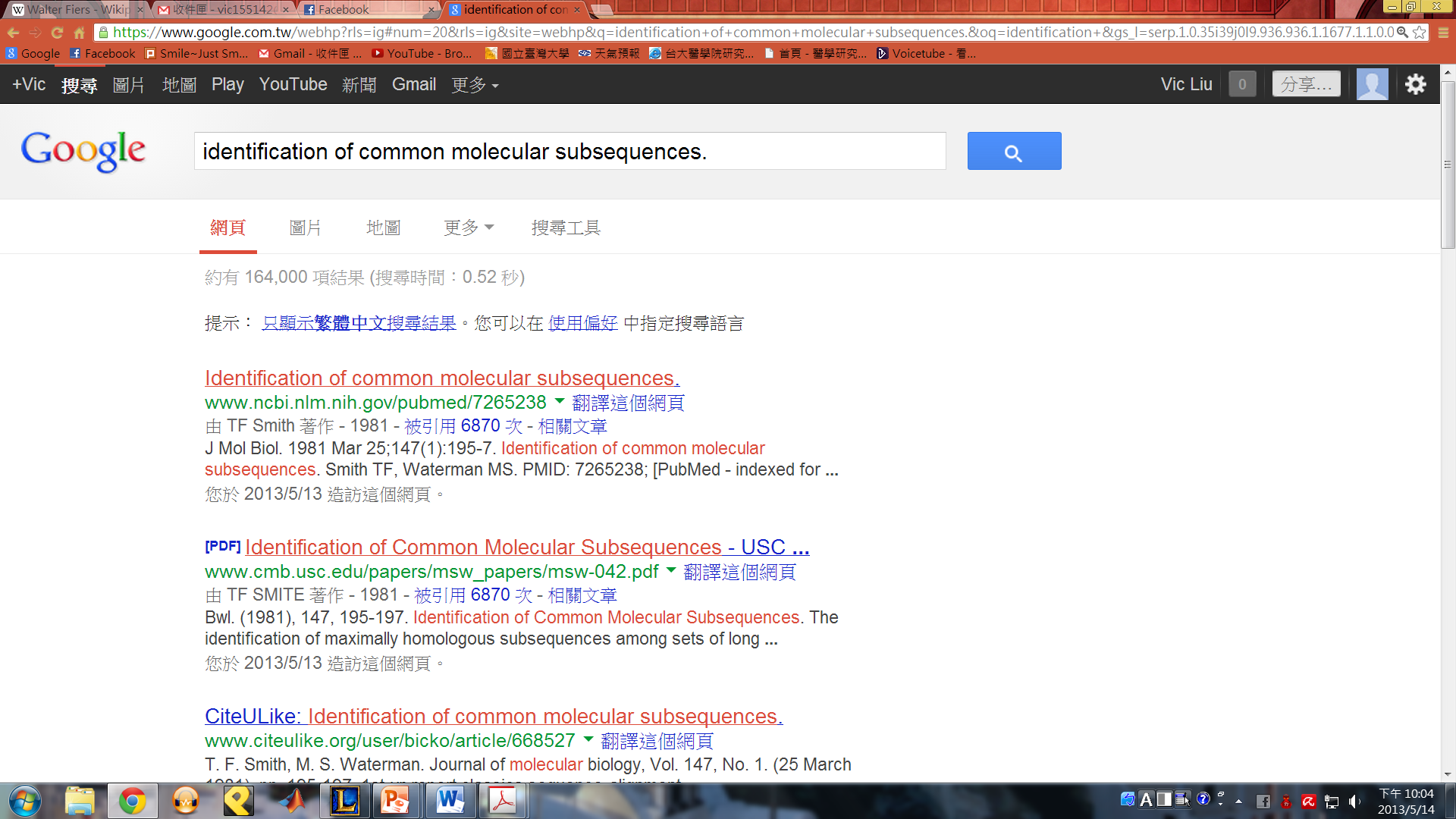 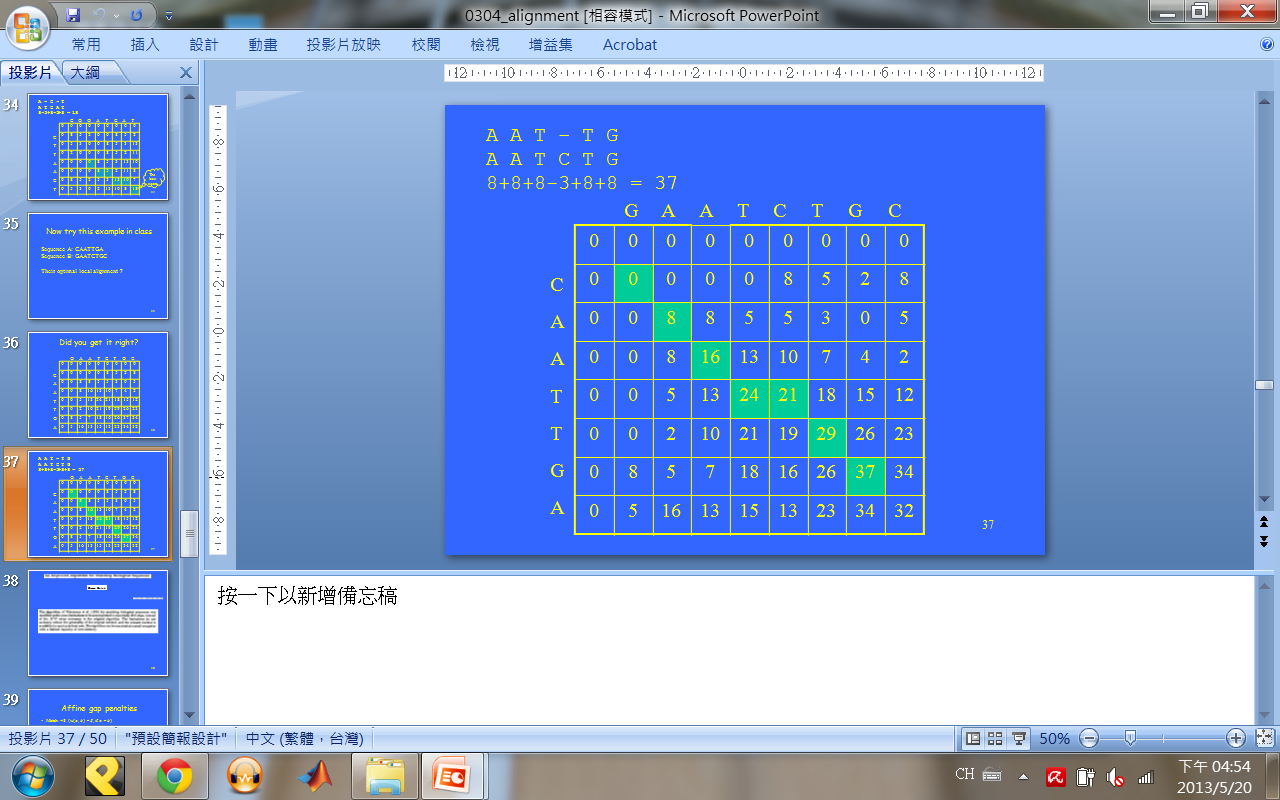 5
[Speaker Notes: 但是真正廣為應用的技術必須要到1980年，也就是史密斯和水先生所提出的方法，這個大家上課都已經學過了~
用GOOGLE查REFERENCE赫然發現~在這20年中，這篇PAPER已經被引用了將近7000次，每年被引用將近300次啊!!!!]
History – Hardware
10000
16
6
[Speaker Notes: 隨著電腦演進越來越發達
Moor’s law 每18個月~]
Genotype & Phenotype
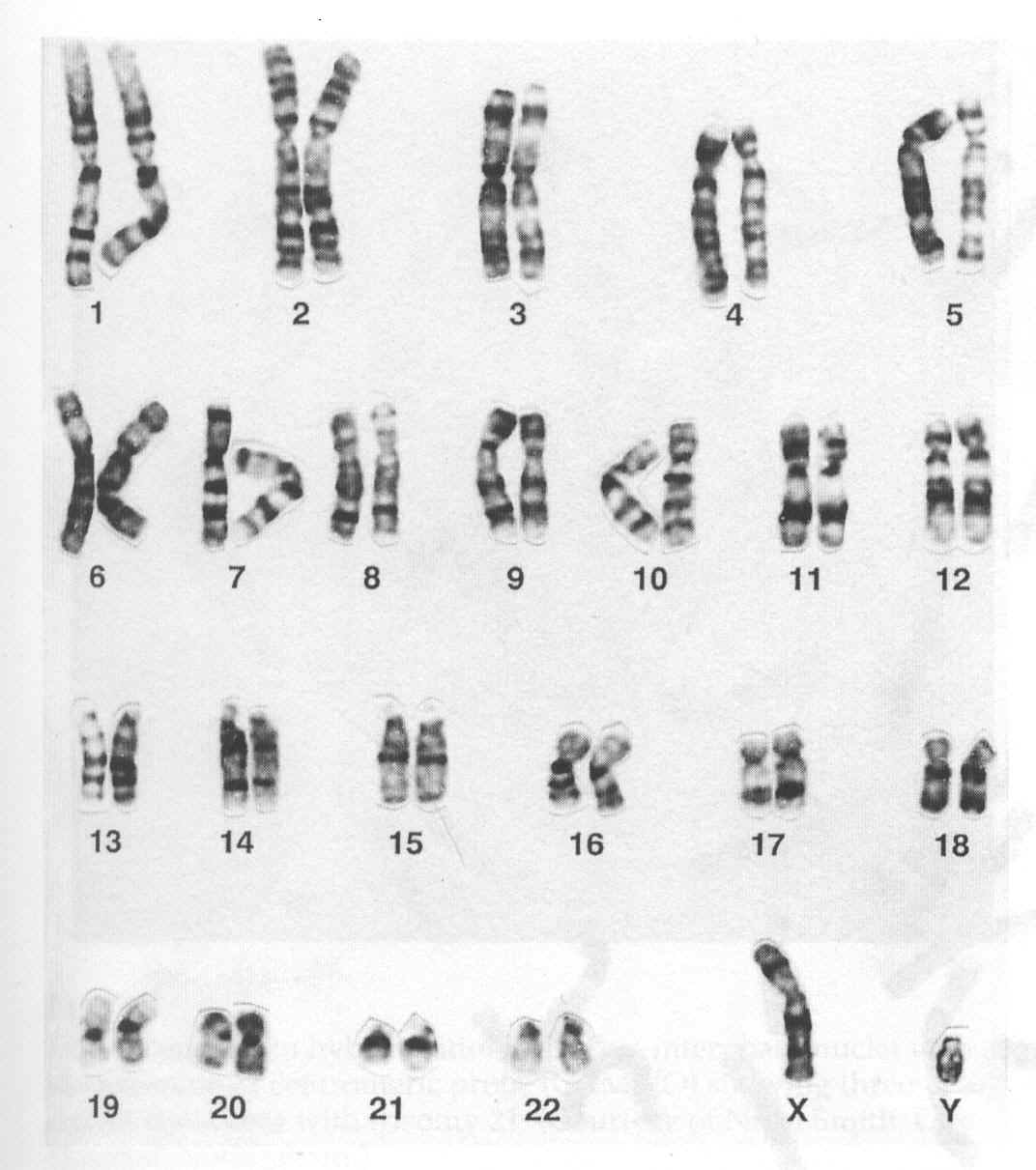 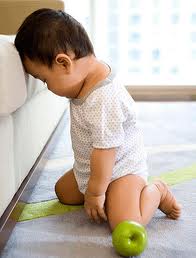 Autism
http://big5.ifeng.com/gate/big5/baby.ifeng.com/yuer/special/detail_2011_01/27/4481382_0.shtml
7
http://www.chiang-ivf.com.tw/y-deletion.htm
Genotype & Phenotype
Phenotype
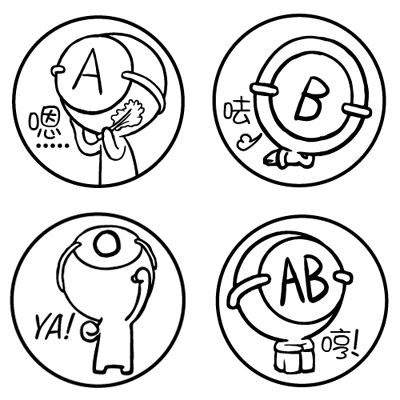 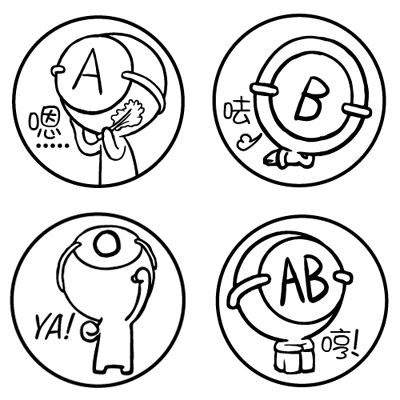 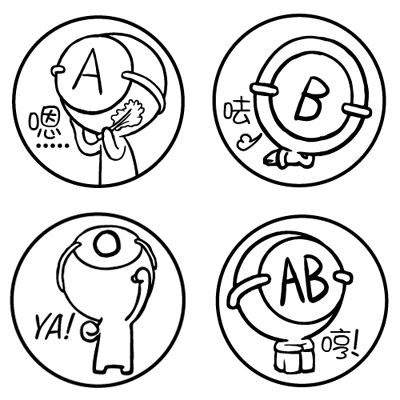 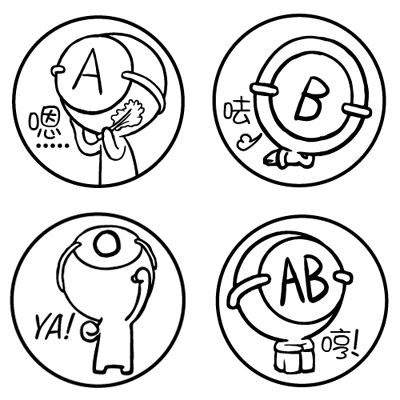 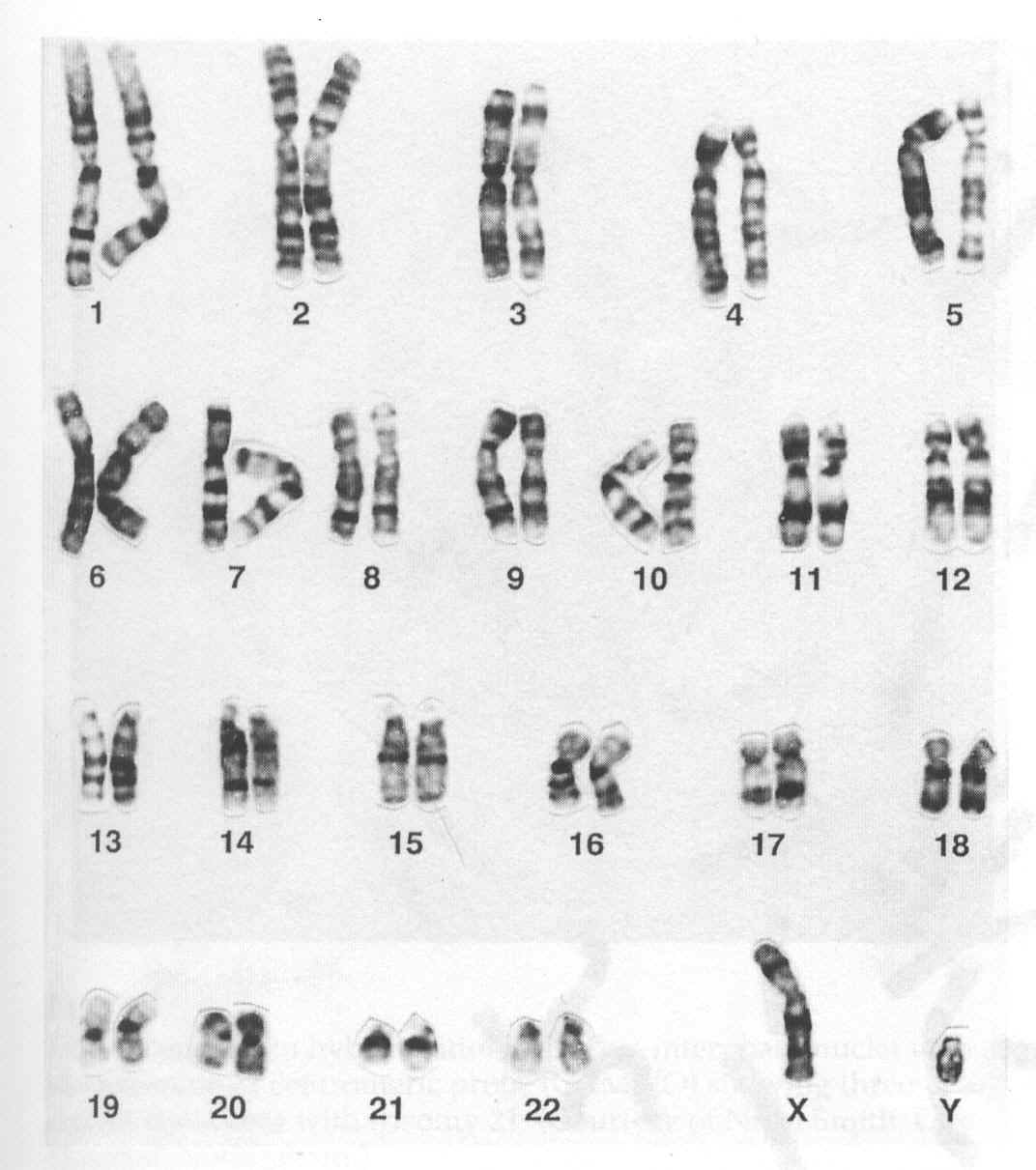 A    A
A    B
B    B
O   O
A   O
B    O
Genotype
http://www.eslite.com/product.aspx?pgid=1001110932064739
8
Challenge research
Genome evolution
Model molecular phenotype as consequence of genotype
Predict organismal phenotype
9
Obtaining Genomic Sequences
洪士堯
10
[Speaker Notes: 大家好，今天我要介紹的是Obtaining Genomic Sequences的部分，我是洪士堯]
Genome assembly
Process of reconstructing an entire genome from relatively short random DNA fragments, called reads.
Detect read overlaps and thereby progressively reconstitute most of the genome sequence.
11
[Speaker Notes: 基因的重組簡單說就是從一堆隨機的DNA片段，也就是所謂的reads，中找出重疊的部分並且重組成一整段完整的genome，
這之前上課就有提到過，這問題可以類比成將一整捆同樣的報紙，爆炸之後
從片段中將整份報紙拼回去一樣]
Genome assembly
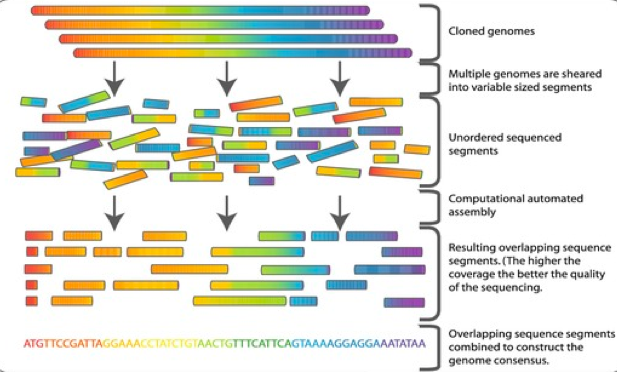 12
[Speaker Notes: 這張就是一張Genome assembly的過程簡圖，首先我們會有許多複製好的相同genomes，
接著我們將這一長條genome隨機切成許多不同大小的片段
之後再將每一段分別其他段進行比對看是否有重疊的部分，有的話就可以建立出頭尾關係
最後我們就可以拼出一段完整的genome

接下來我們會對genome assembly會使用上的一些基因處裡的方法做介紹]
PCR
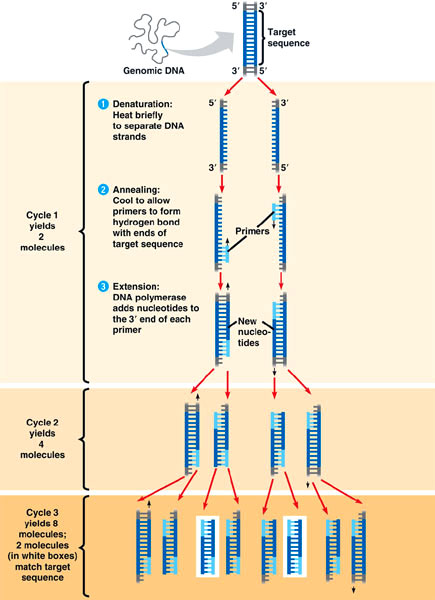 PCR：Polymerase Chain Reaction.
Procedure：
Denaturation step
Annealing step
Extension/elongation step
13
[Speaker Notes: PCR是一種基因放大的技術，其可以快速地將我們需要的基因大量複製
主要由以下三個步驟組成：
   (1)變性反應(denaturation), 此階段會加熱到90度，使DNA的兩股分離。
   (2)緩冷配對反應(annealing)，這個階段會降溫的55度，並且插入目標的引子，使引子與目標DNA配對。
在此圖中即是兩段淡藍色的變段，其標出我們需要DNA的起點與終點。
   (3)延長反應(extension)，此階段再加熱到70度，DNA聚合酶開始加入新的ATCG合成新的DNA股。
　
    的循環操作每次可使DNA的量添加一倍，若重複操作多次，以數學公式計算，DNA增加的量將會是2n，n是代表重複操作的次數。在理想的聚合酵素鏈鎖反應條件下，DNA是以幾何級數增加。理論上 ，一個DNA分子若重複操作 PCR 25次，那麼DNA的分子數將會擴增到225 = 106 個分子。這個DNA的量已足夠在Agarose凝膠電泳中觀察到]
Chain-termination method
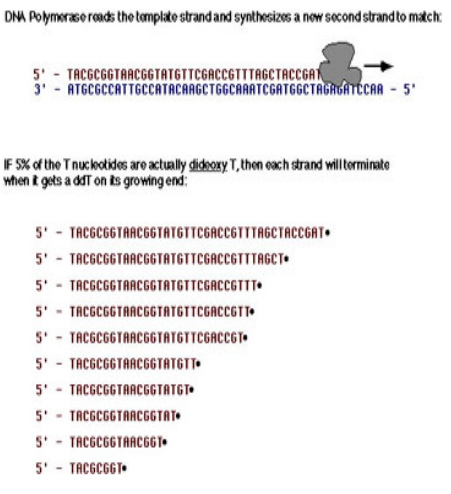 DNA replication in the presence of both dNTPs and ddNTPs will terminate the growing DNA strand at each base.
In the presence of 5% ddTTPs and 95% dTTPs Taq polymerase will incorporate a terminating ddTTP at each ‘T’ position in the growing DNA strand.
14
[Speaker Notes: 不知道大家這門課上了這麼久以後，是不是都有跟我一樣的疑問，那就是到底我們是怎樣從一條DNA鍊得到那些ATCG的資訊然後得以分析?
這邊介紹的就是一種能分析ATCG的方法。
首先在做DNA複製的時候，我們不丟入一般的ATCG，而是丟入一般的ATCG混入少量的終止子
在複製的時候，DNA聚合酶會將這些終止子當成一般的ATCG放入DNA練中，但這些終止子無法在之後在接上更多的ATCG，因此這段DNA練就聚合中止
這邊的圖以T終止子為例，可以看出由於DNA混入了T終止子因此DNA鍊最後就會以T做結尾。
最後因為T的位置都固定，所以我們會有許許多多多以T為結尾，長短不一的片段]
Chain-termination method (cont)
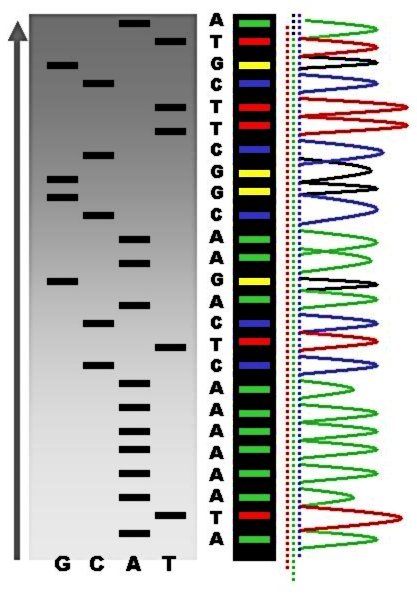 Gel Electrophoresis separates DNA by fragment size. The larger the DNA piece the slower it will progress through the gel matrix toward the positive cathode.
15
[Speaker Notes: 有了那些片段之後，我們就可以對那先片段進行電泳
電泳是對微小粒子施加電場後小粒子因帶電而移動的現象
物體移動的速度與帶電量、重量有關，因此較輕的會移動較快，而較重的會留在後面
由於剛剛提到，我們會有許許多多相同重量的片段，因此這些相同重量的片段就會累積在一起
在電泳膠上形成條紋，最後加上終止子上都有做螢光標記
因此我們只要利用螢光標記即可判斷出終止子是為ATCG之中的哪一種

這樣一來我們即得到了reads的值
在利用這堂課教的alignment的方法，我們即可將重疊的部分找出，最終還原成一條完整的genome]
Problems
genomes commonly contain large redundant regions (repeats).
regions where the statistical distribution of bases is significantly biased (lowcomplexity DNA)
16
[Speaker Notes: 然而這樣的作法也不代表完全沒有問題，可能的問題會發生在當genome本身重複性高時
也有可能發生在當genome本身複雜度低，就是ATCG分布偏向某幾種時
我們的alignment就有可能產生錯誤的重疊，造成某些區域的不確定
但這些問題可以利用較長的read解決，避免錯誤的重疊產生]
After the first complete
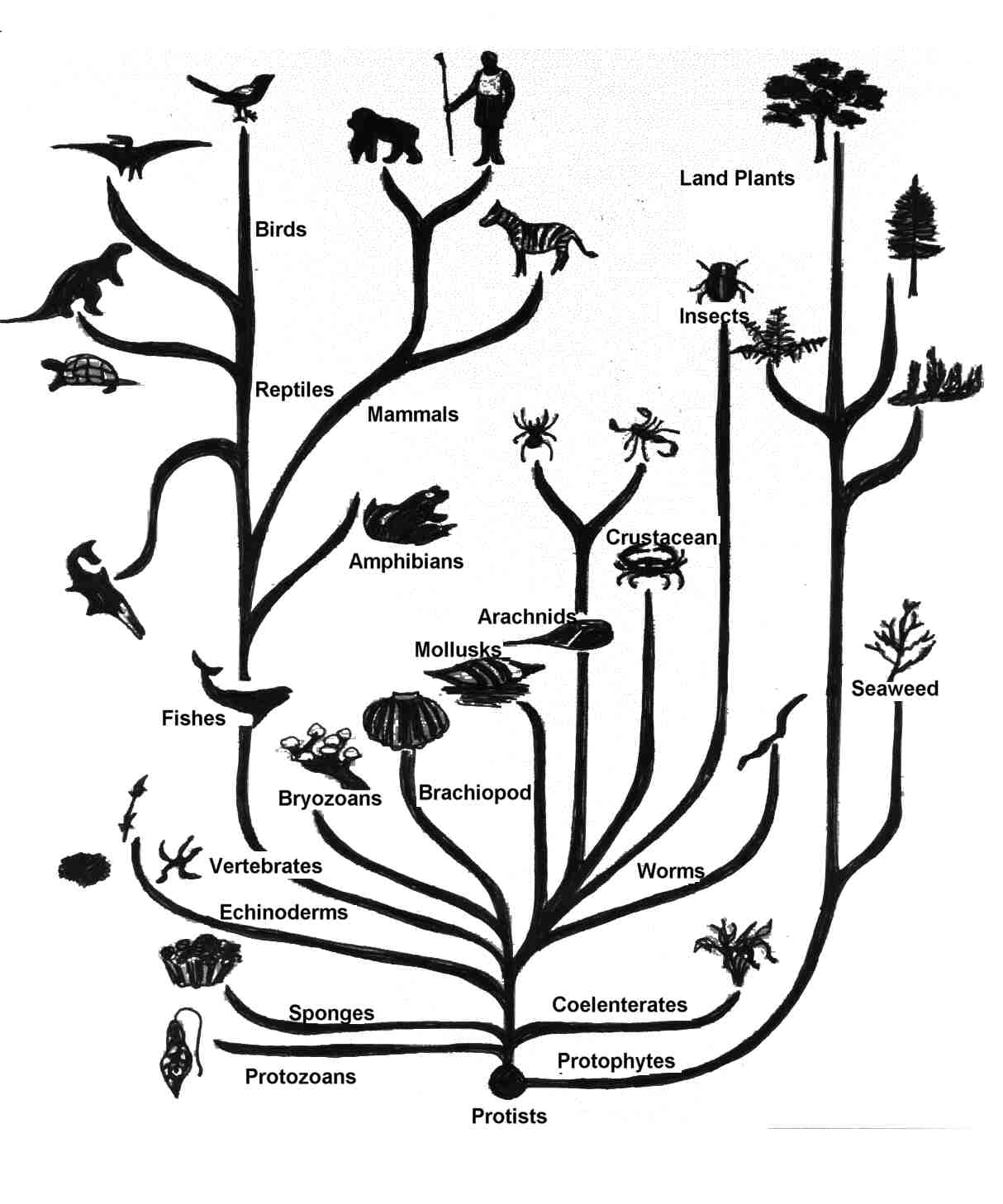 new genomes from that species or closely related species are generally not assembled de novo.
Using the reference genome as a template.
17
[Speaker Notes: 再重組完第一個genome之後的genome就不需要從頭到尾重組一遍了
之後就可以拿第一次重組的結果當作參考值，再進行重組
這樣的重組除了可以對同物種，對相近的物種也可以利用這種方式，較快速的進行重組]
Modeling the evolution of genotype
李宗燁
18
Modeling the Evolution of Genotype
Alignment and Assembly

Phylogenetic analysis

Evolutionary relationships between DNA
19
Alignment and Assembly
Genomes are compared by alignment
Large scale
Indicate changes in segment order and copy number
Small scale
Indicate specific base substitutions
20
Alignment and Assembly
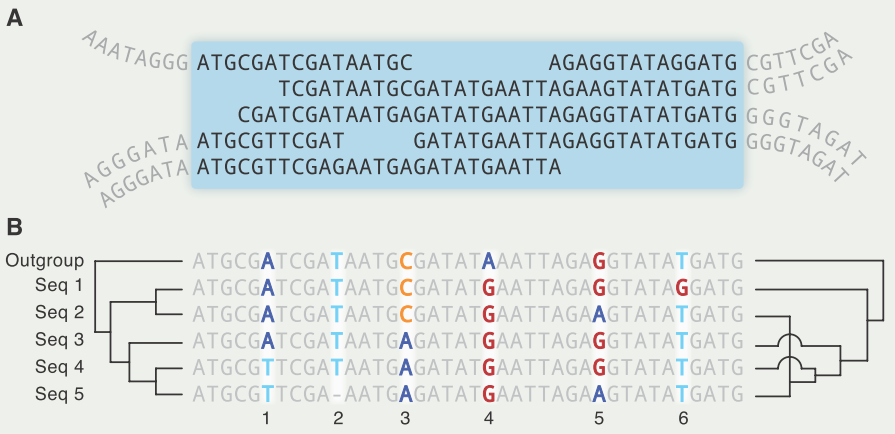 Alignment
21
[Speaker Notes: outgroup
外類群
維基百科，自由的百科全書
在分支系統學裡，當三個或更多個單系群被相比較時，若到最後，除了其中的一個之外，其他所有的類群之間的關係都比和其之間的關係要來得接近的話，此一類群便被稱之為外類群。這在演化上的意義是，外類群從母群分支出去的時間要早於其他類群相互分支出去的時間。
下面舉出一些例子，其外類群標示在右邊：
人屬、黑猩猩屬；大猩猩屬
真獸下綱、有袋下綱；單孔目
四足動物總綱、輻鰭魚綱；板鰓亞綱
脊索動物門、棘皮動物門；軟體動物門]
Alignment and Assembly
Assembly
Primary challenge
Distinguish spurious sequence similarities from those due to common ancestry
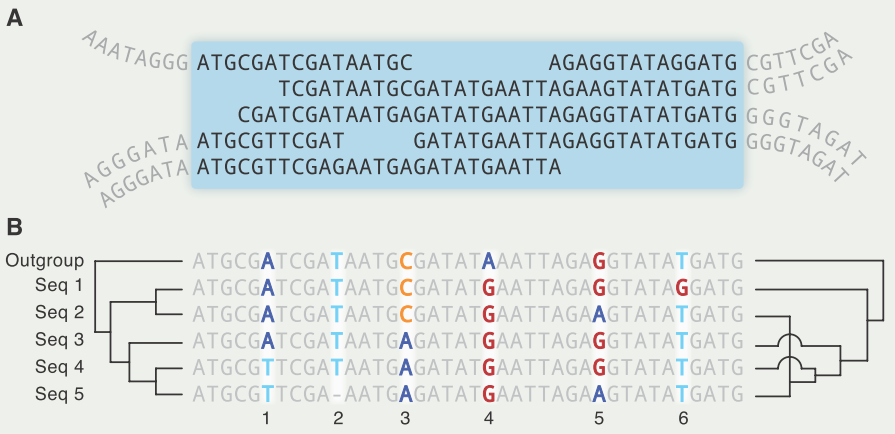 22
[Speaker Notes: Genome assembly 組序
Spurious 假的
Linear assembly?
With the assembly optimiser, optimisation for loops can be made very simple.
Linear assembly takes care of the pipeline structure and generates highly parallel assembly code automatically.
The performance of the assembly optimiser can easily reach the performance of hand written assembly code.]
Alignment and Assembly
Regions of genomes
Subject to purifying selection 
Similarity of sequence is conserved
Orthologous protein-coding regions
Reliably aligned across great evolutionary distances
Between vertebrates and invertebrates
Neutrally drifting
Diverge much more quickly
Can be reliably aligned only if they diverged recently
23
Alignment and Assembly
Regions of genomes
Therefore, common to distinguish alignments of subregions
Local alignment
Used between conserved functional regions of more distantly related genomes
Full genome alighnments
Be practical when comparing genomes from closely related species
24
Phylogenetic analysis
Applied to 
more than two species
or to multiple gene copies within a species
NP-hard.
Considerable effort has been devoted
25
[Speaker Notes: When applied to more than two species or to multiple gene copies within a species
Finding the optimal phylogeny under probabilistic or parsimony models of indels/substitutions is NP-hard.
Considerable effort has been devoted to obtaining efficient and accurate heuristic solutions.

https://zh.wikipedia.org/wiki/%E7%B3%BB%E7%BB%9F%E5%8F%91%E7%94%9F%E5%AD%A6
phylogenetic analysis 親緣關係學，是指在地球歷史發展過程中生物種系的發生和發展。
Phylogenetics，簡稱為譜系學]
Phylogenetic analysis
Complicated by homologous recombination
Creates DNA molecules whose parts have different evolutionary histories
26
[Speaker Notes: 在同源的觀念中，常常見到這三個專有名詞"homologous、paralogous、orthologous" 其差異為:Homologous (同源) = paralogus (旁系同源) + orthologous (直系同源)Orthologous (直系同源) : 不同物種間負責相同功能的構造(可以指基因、蛋白質或構造)Paralogus (旁系同源) : 同一物種 (或不同物種)內負責類似功能的兩構造 (可以指基因、蛋白質或構造)例子:1. 人的血紅蛋白包括四種 : 血紅蛋白A，血紅蛋白A2，血紅蛋白S和胎兒血紅蛋白，彼此間為旁系同源 ；
免子與人類的血紅蛋白A 彼此間為直系同源]
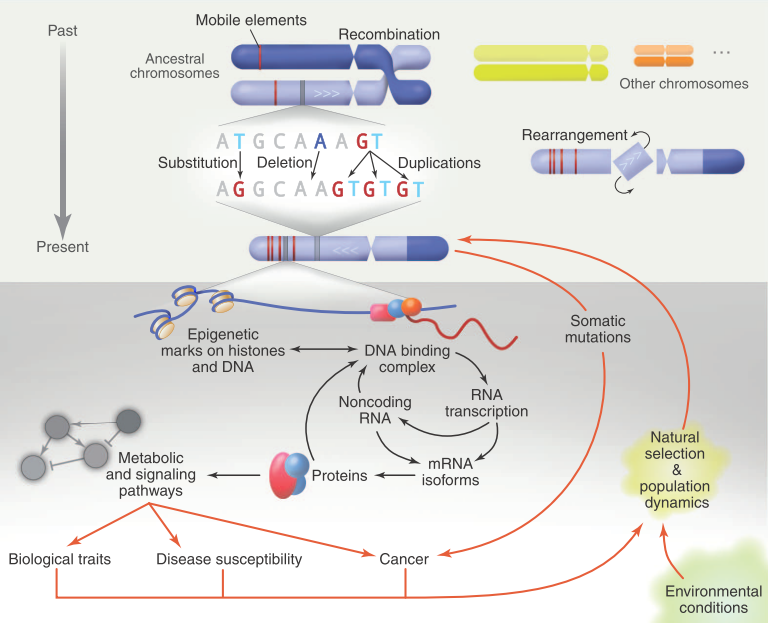 27
[Speaker Notes: Homologous recombination - Wikipedia, the free encyclopedia
同源重組（英語：Homologous recombination）是遺傳重組的一種類型，指兩股具有相似序列的DNA的重新排列，使遺傳物質發生交換。可發生於自然界中，或應用於人工的分子生物學技術。
真核生物體內的同源重組過程中發生於減數分裂時期，是染色體互換所造成的結果。除此之外，同源重組也能使遭受損害的染色體，得以利用與自身相似，且未受傷害的另一條染色體，來進行DNA修復作用[1]。細菌的同源重組，則發生於細菌進行接合（conjugation）、導入（transduction）或是轉型（transformation）的過程中。
許多技術利用重源重組將基因導入生物個體中，形成重組DNA[2]，方法又稱基因標的（gene targeting）。]
Evolutionary relationships between DNA
Balanced structural rearrangements
Change the order and the orientation of the bases in the genome
substitutions
Segmental  duplications/gains/losses
Alter the number of copies of homologous bases
Short indels

Unfortunately, there process are usually modeled and treated separately
28
[Speaker Notes: Indel
molecular biology term for the insertion or the deletion of bases in the DNA of an organism]
Evolutionary relationships between DNA
Construction of a mathematically and algorithmically tractable unified theory
remains a major challenge for the field.
29
[Speaker Notes: Indel
molecular biology term for the insertion or the deletion of bases in the DNA of an organism]
From genotype to phenotype
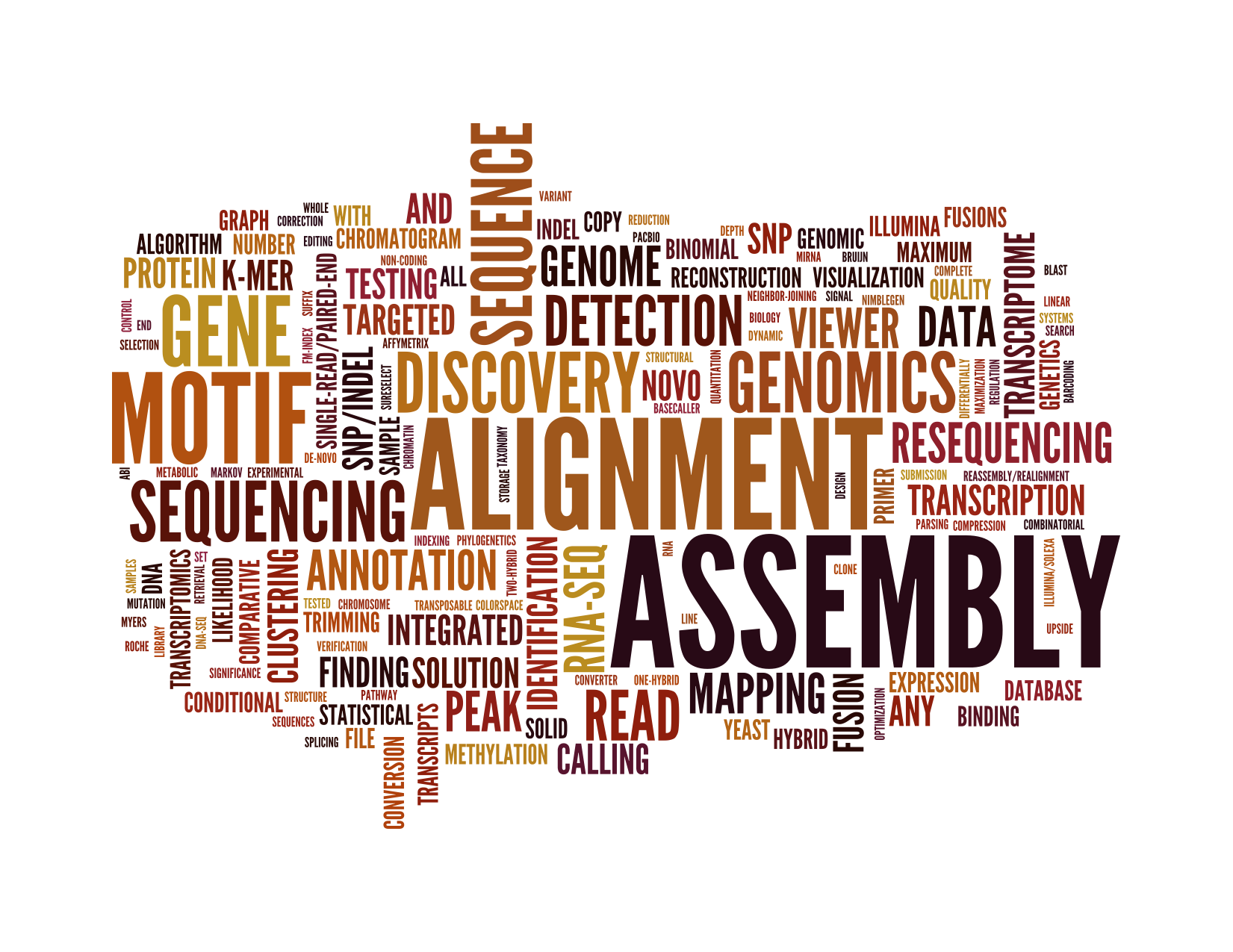 R01945042
林修竹
30
Gregor Mendel
Austrian Monk who experimented with pea plants
 He noticed that not all peas are the same: 
Green vs. yellow
Tall vs. short
Round vs. wrinkled
 He discovered that crossing peas depended on the genes of the plant rather than only the outward appearance of the plant
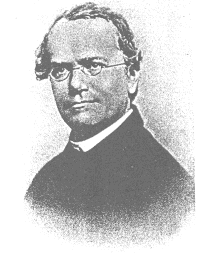 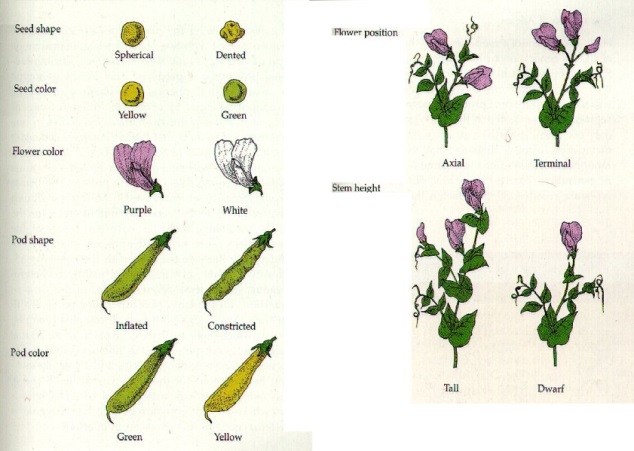 31
Unless otherwise noted, all pictures come from Mr. Henne’s genetics powerpoint
Phenotype vs. Genotype
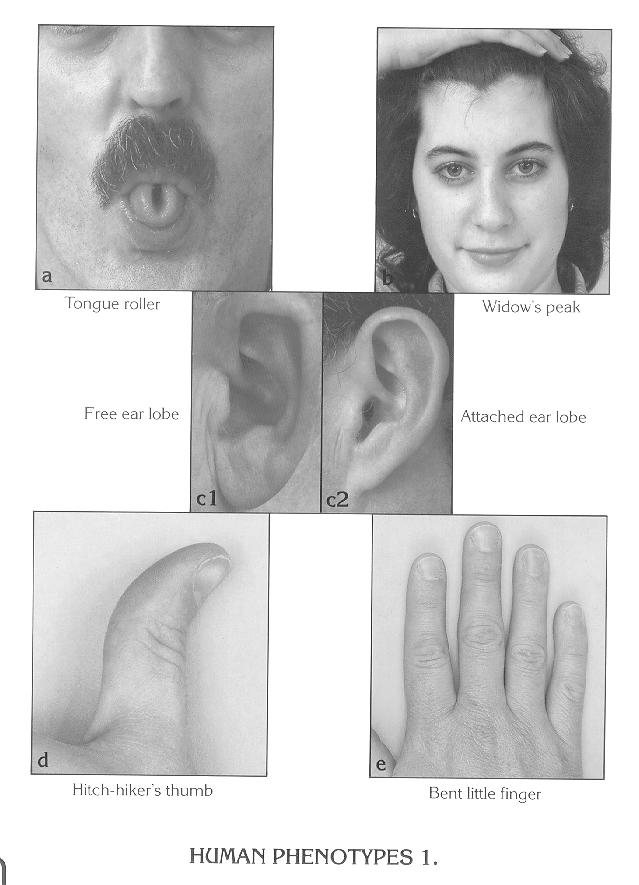 Phenotype: the physical appearance of a plant or animal because of its genetic makeup (genotype)

Genotype: genetic constitution (makeup) of an individual
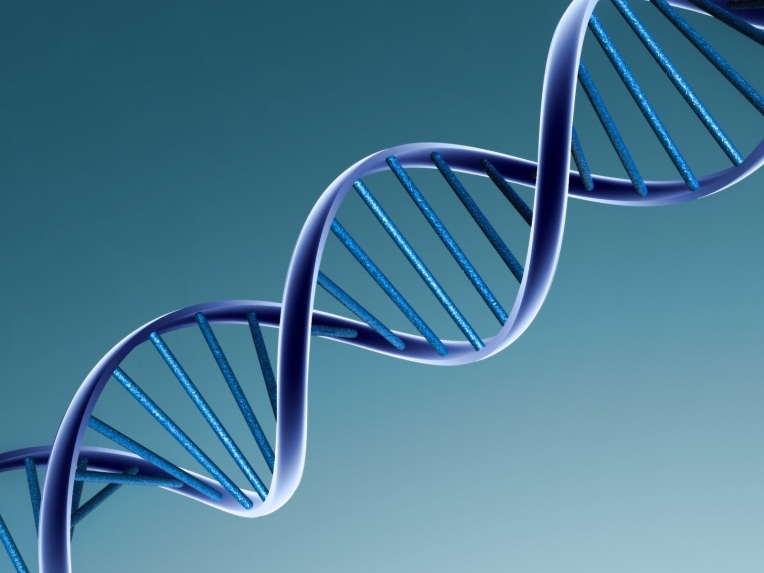 www.ansi.okstate.edu/breeds/swine/
32
The Punnett Square
A way for determining the genotype and phenotype of offspring
Capital letters are assigned to dominant genes and lower-case letters are assigned to recessive genes
33
Using the Punnet Square
Purebred (homozygous) dominant – the genes only have the dominant trait in its code.
Example – Dominant Tall -- TT
Purebred (homozygous) recessive – the genes only have the recessive trait in its code.
Example – Recessive short – tt
Hybrid (heterozygous) – the genes are mixed code for that trait.
Example – hybrid Tall -- Tt
T
T
t
Tt
Tt
t
Tt
Tt
34
Massive increase in Sequencing Speed
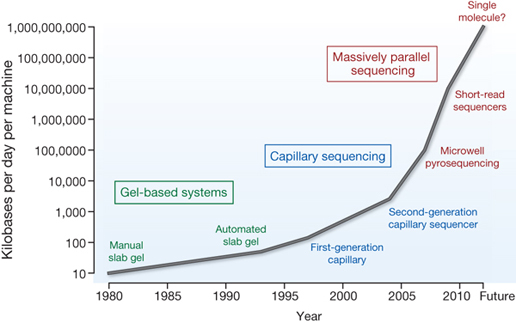 35
Macmillan Publishers Ltd: Nature 458, 719-724 (2009).
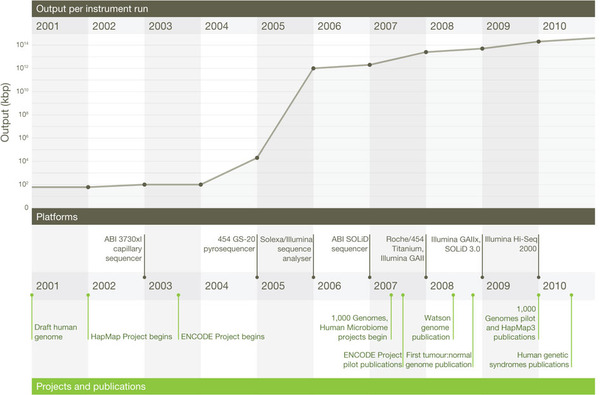 A decade’s perspective on DNA sequencing technology
Elaine R. Mardis
Nature 470, 198–203 (10 February 2011) doi:10.1038/nature09796Published online 09 February 2011
36
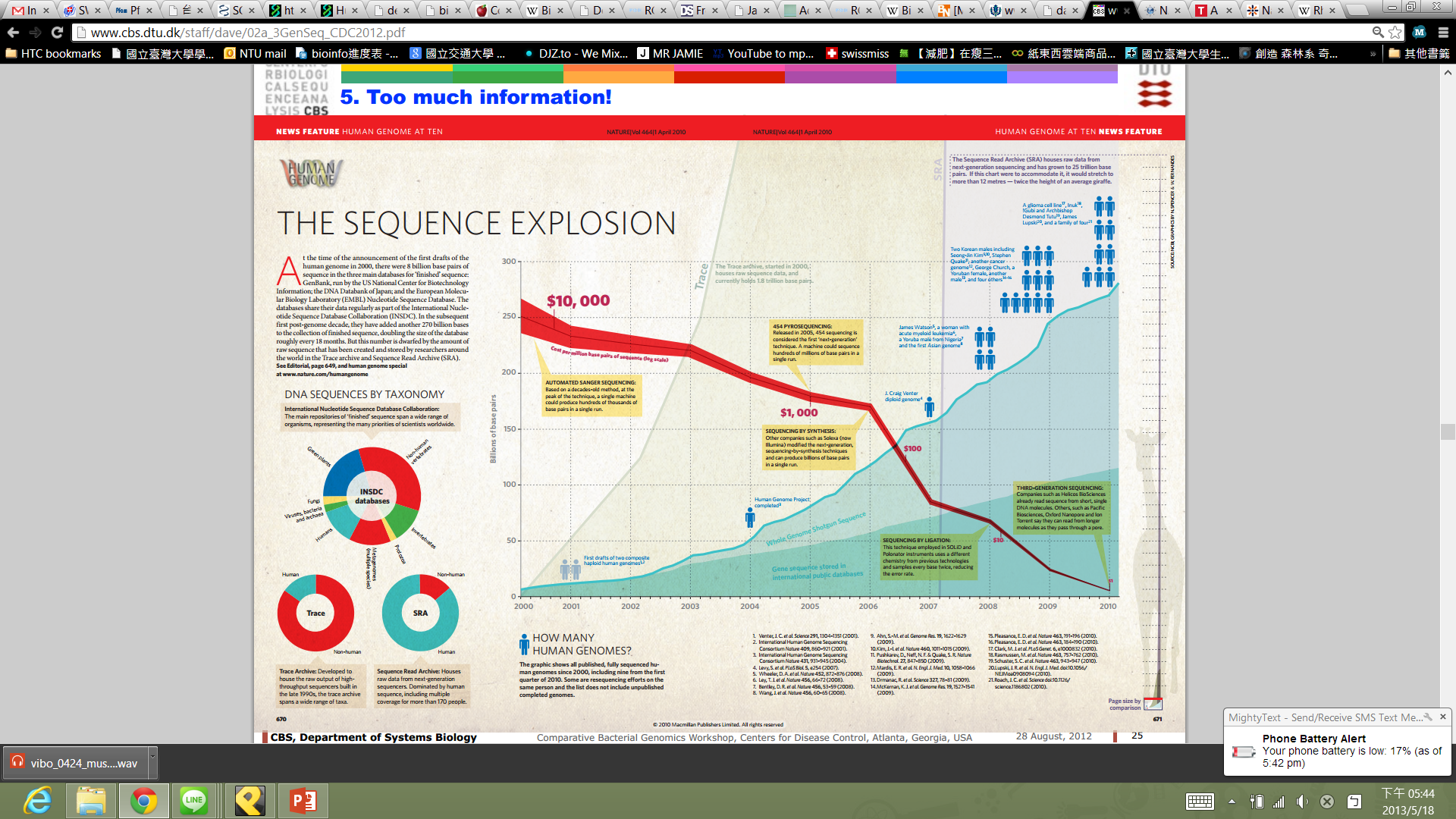 37
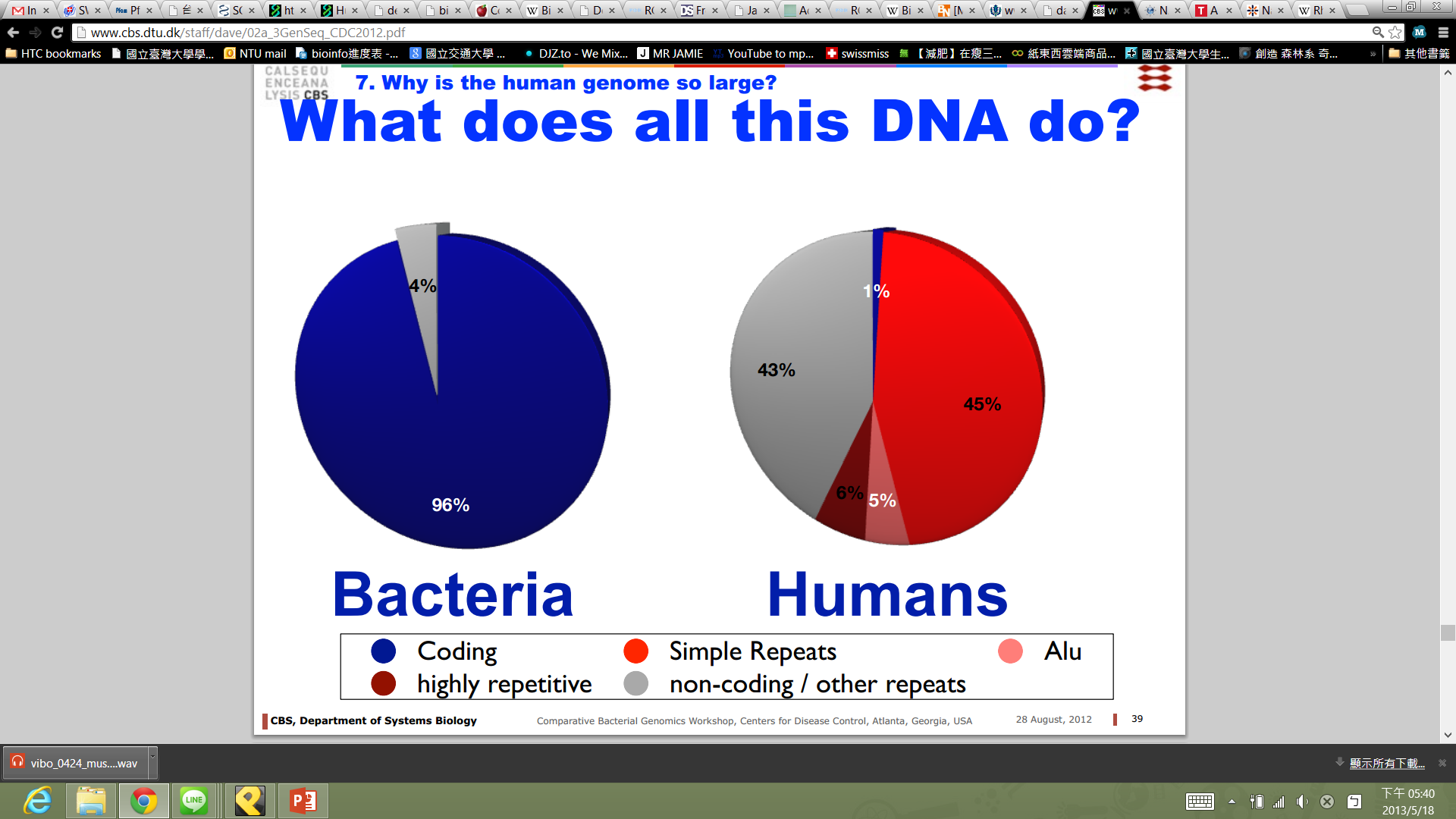 38
New Methods of Exploring
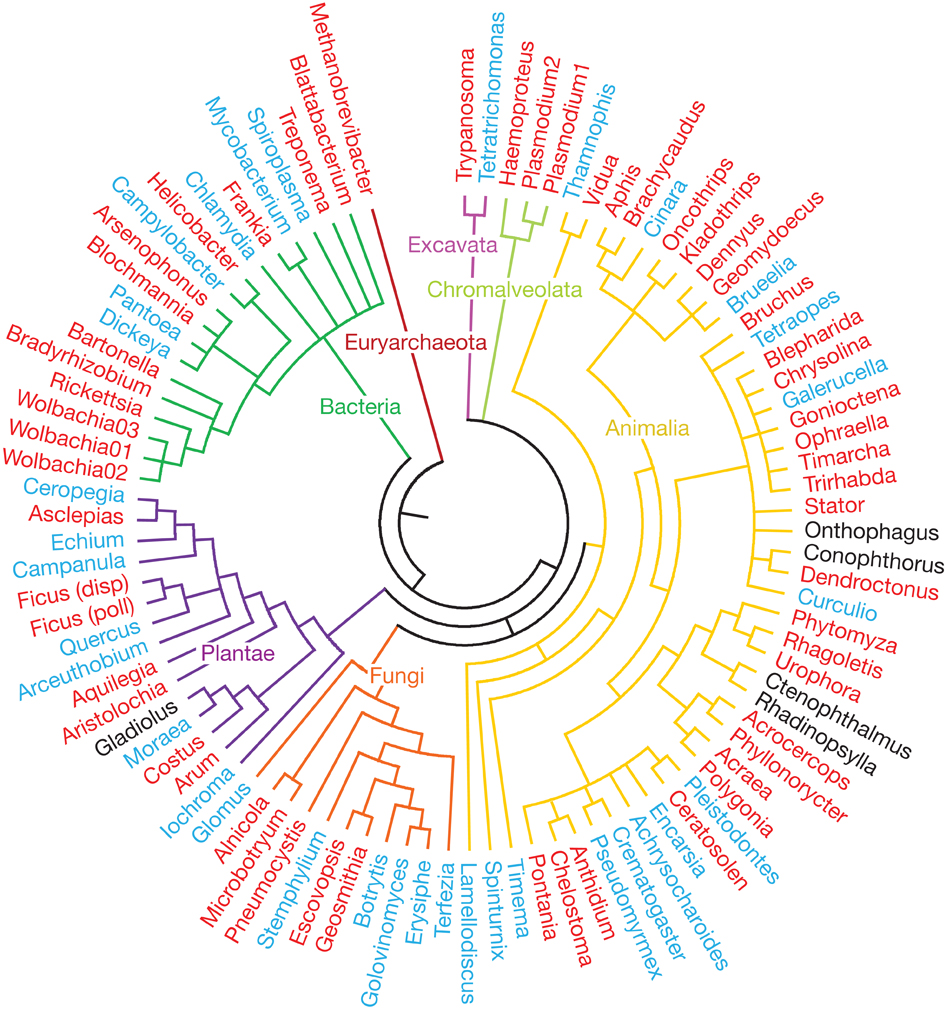 Cross Species
History and diversity of life
Climate, competitor, disease
Ecological interactions are evolutionarily conserved across the entire tree of life
José M. Gómez, 
Miguel Verdú 
& Francisco Perfectti
Nature 465, 918–921 (17 June 2010) doi:10.1038/nature09113
39
More Studies will be Derived From Experimental Data
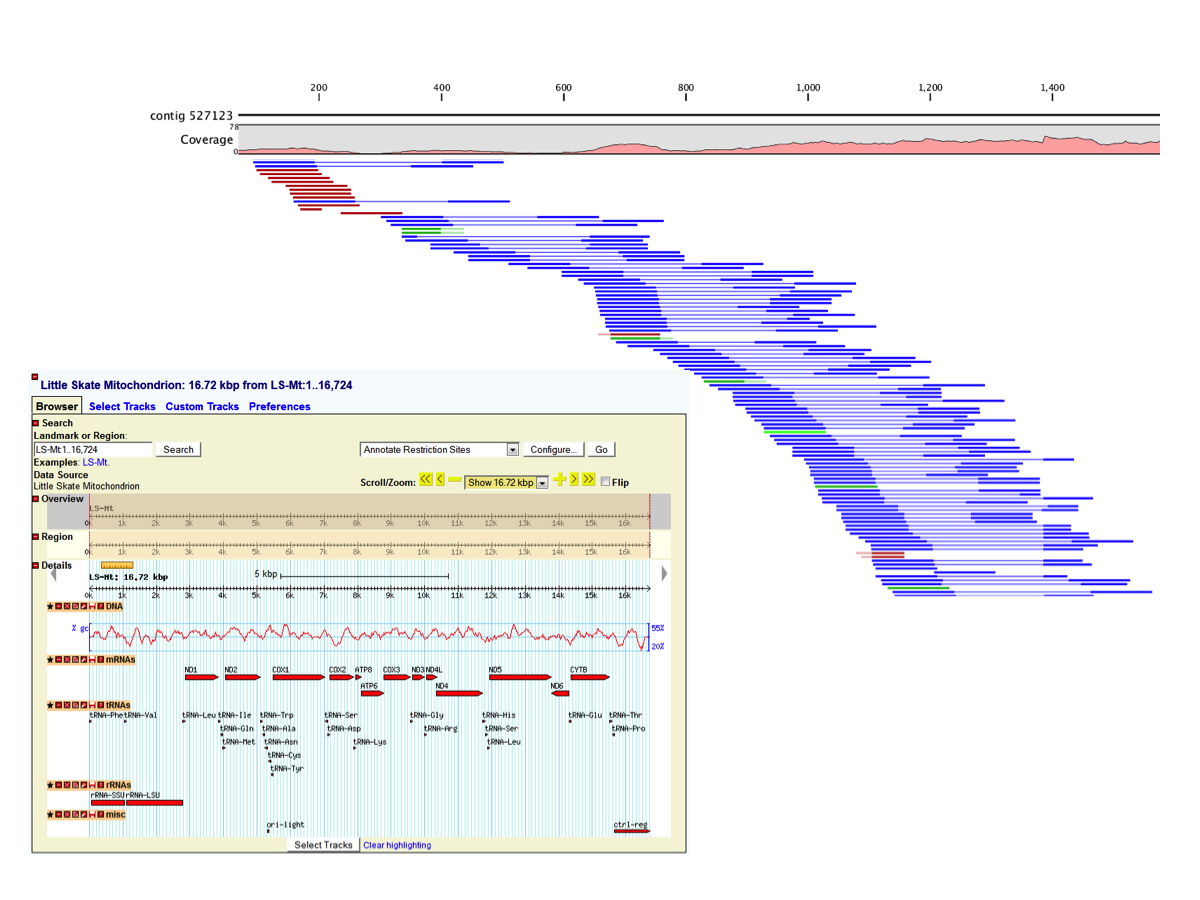 40
Single SpecieHuman Genome Studies
41
Association studies are critical to the study of complex diseases
Association
Tag, or genotype, SNPs on the basis of Linkage Disequilibrium patterns.
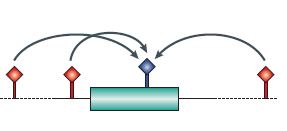 Select tags to provide as much information about surrounding region based on association with untagged SNPs.
Even if causal polymorphism is not tagged, it will be captured by proxy with an associated SNP that is tagged.
42
Source: Hirschhorn and Daly (2005)
Genome-Wide Association (GWA) addresses some of these issues.
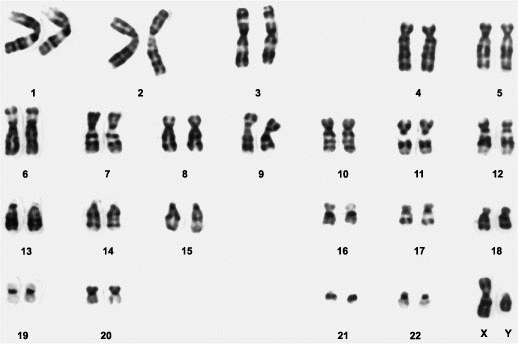 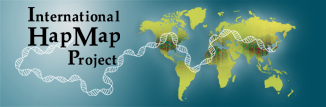 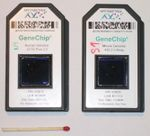 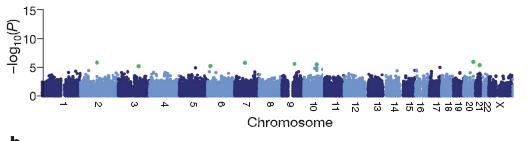 43
GWA has multiple advantages
Discovery
  Studies not limited to current biological knowledge
Quantitative
  Better characterize complex, quantitative traits
44
GWA has multiple advantages
Discovery
  Studies not limited to current biological knowledge
Recent GWA studies discovered:
  Associated regions containing no annotated genes

  Tagged SNPs not associated with any established  
  risk factors
45
GWA has multiple advantages
Quantitative
  Better characterize complex, quantitative traits
Identification of polymorphism accounting for variance of quantitative trait
46
Going forward
Association Studies
Cannot provide unambiguous identification of causal genes
But
can highlight pathways and mechanisms of particular interest.
47
Leading to systems-level understanding of genetics and disease
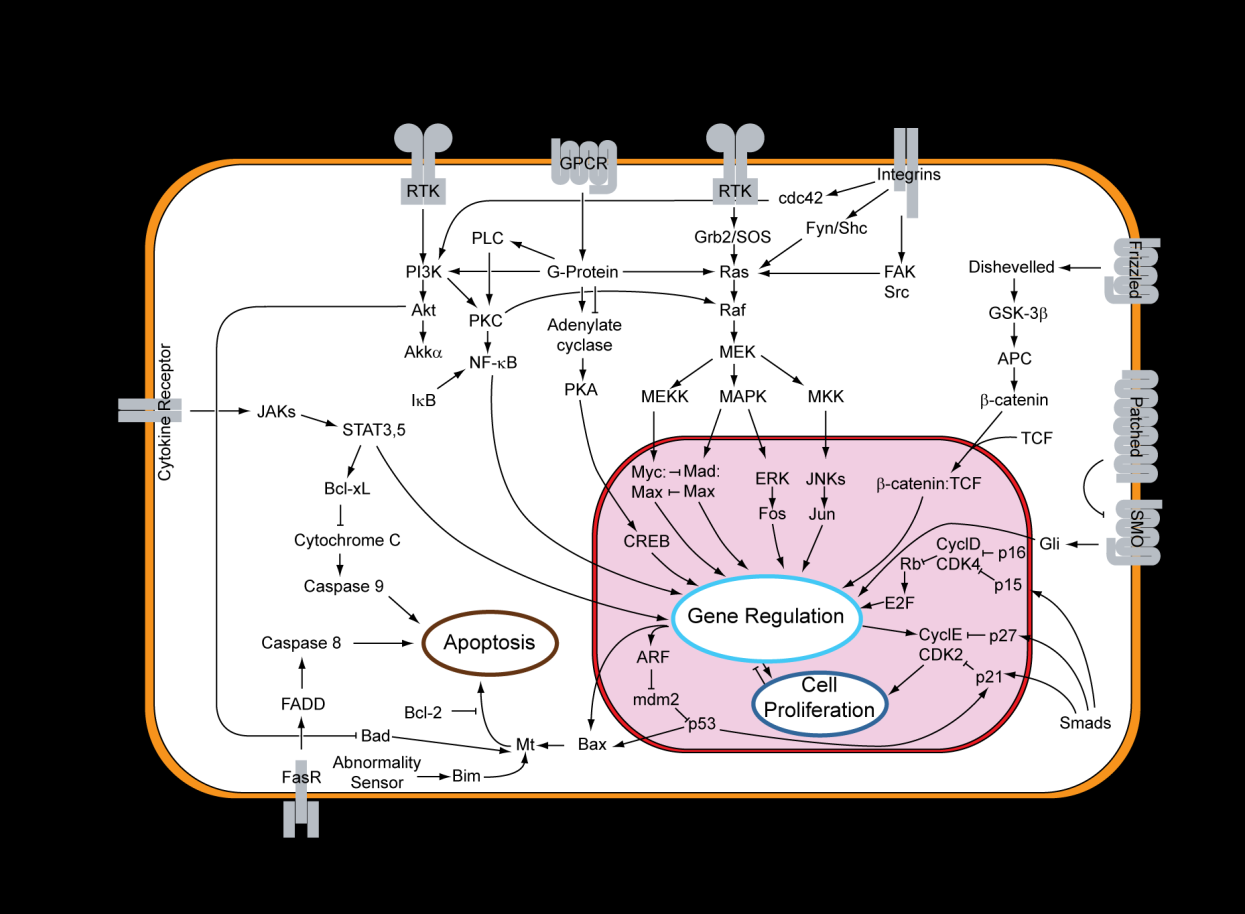 48
Source: Wikipedia
And Better Medicine!
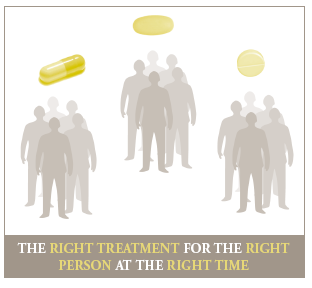 49
Source: PMC 2006
Databases
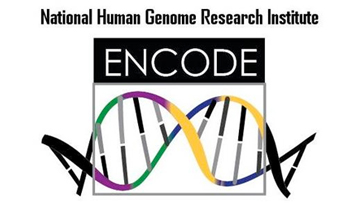 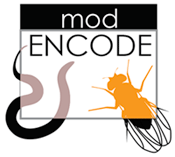 ENCODE
Epigenetics roadmap
modENCODE


EMSEMBL
UCSC Gene Browser
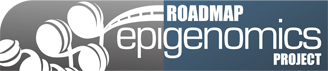 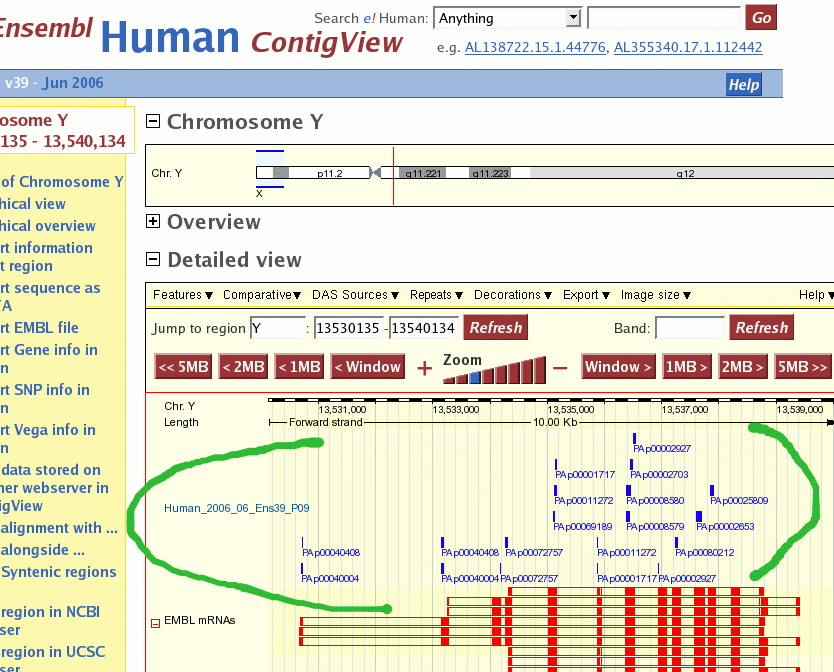 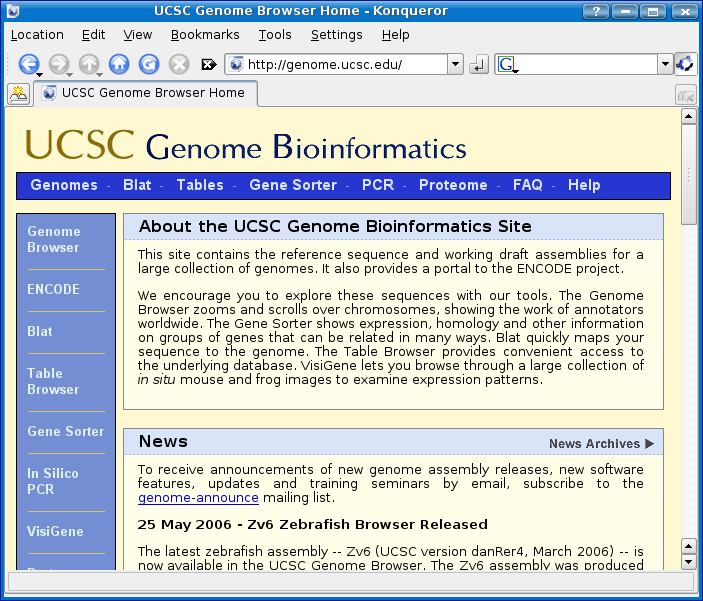 50
[Speaker Notes: The Encyclopedia of DNA Elements (ENCODE) Consortium is an international collaboration of research groups funded by the National Human Genome Research Institute (NHGRI). The goal of ENCODE is to build a comprehensive parts list of functional elements in the human genome, including elements that act at the protein and RNA levels, and regulatory elements that control cells and circumstances in which a gene is active.]
Epigenetics, RNA, Protein
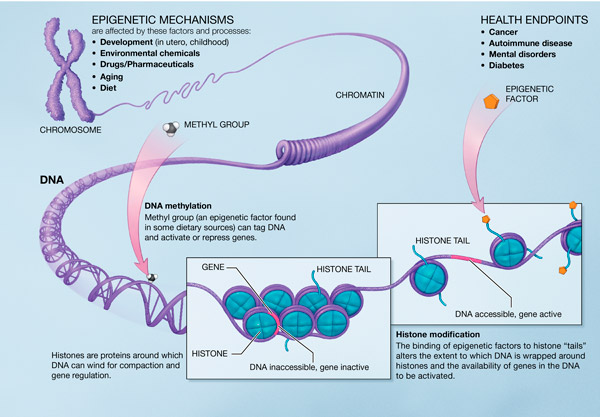 51
Epigenetics, RNA, Protein
Can’t be directly measured
Inferred by mathematical model
Markov Models
Factor Graphs
Bayesian Networks
Markov Random Fields
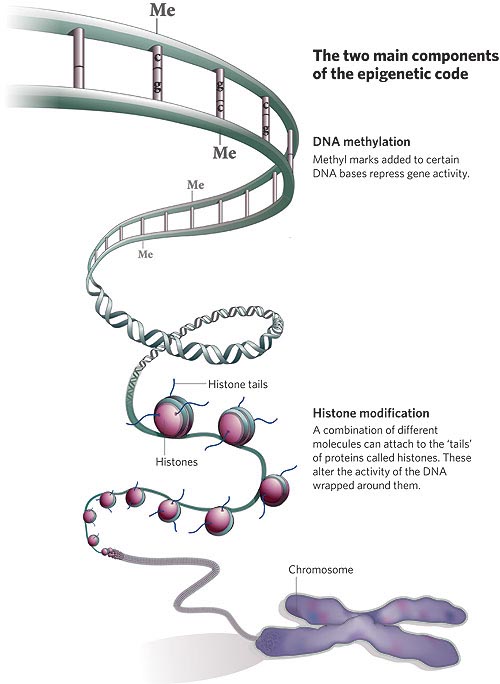 52
Example: Bayesian NetworksFramework for testing association of untyped genotype to phenotype
Greater power to detect associations
Better explanations of detected associations
53
Step 1 of the Analysis: Linking Genotype to Genotype
Use PHASE algorithm* to calculate Linkage Disequilibrium probabilities
Use these probabilities to impute untyped SNPs
*Stephens, M., Smith, N., and Donnelly, P. (2001). A new statistical method for haplotype reconstruction from population data. American Journal of Human Genetics, 68, 978--989.
54
Step 2 of the Analysis: Linking Genotype to Phenotype
Bayesian Regression Model
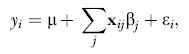 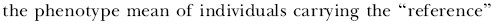 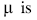 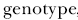 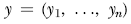 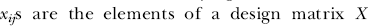 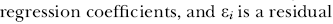 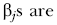 Regress on genotypes to arrive at estimates of phenotype
55
Classification and Regression model
Classification of Epigenetic, Transcripitional, Proteomic state to predict phenotype to genotype
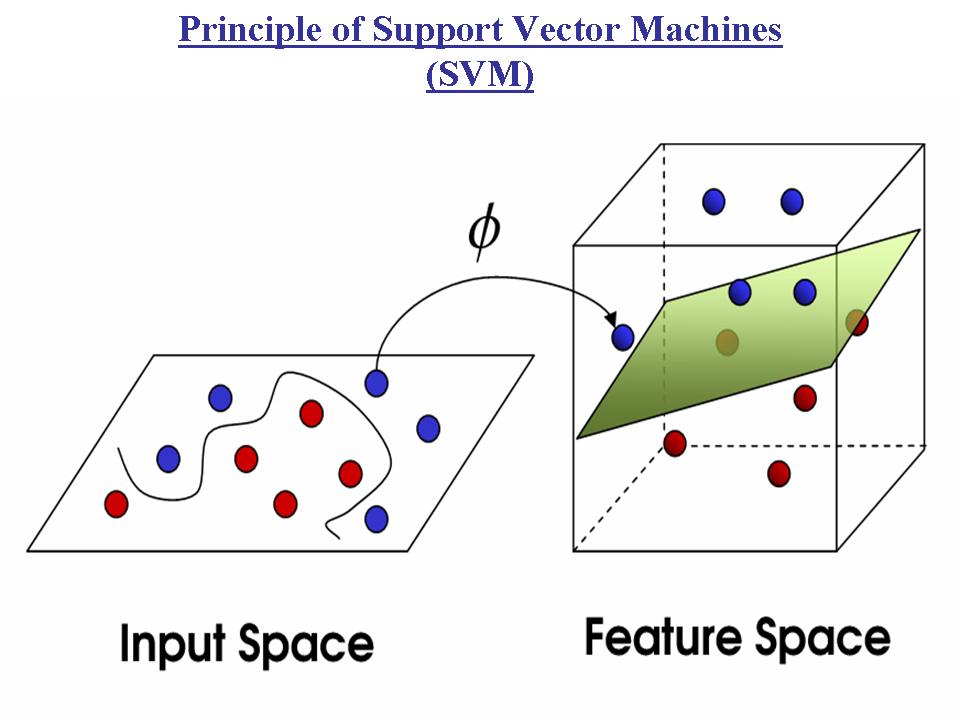 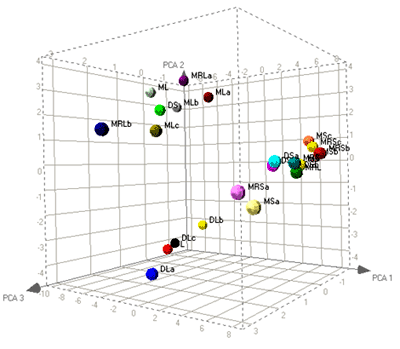 56
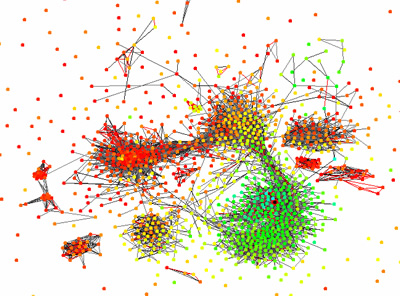 MDS
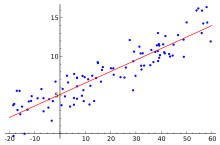 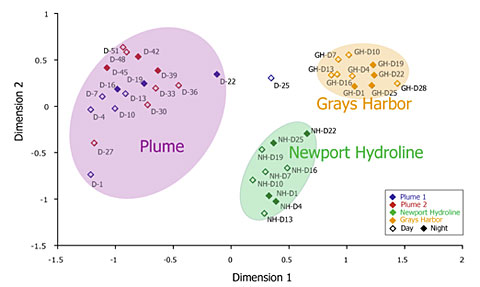 57
Clustering analysis
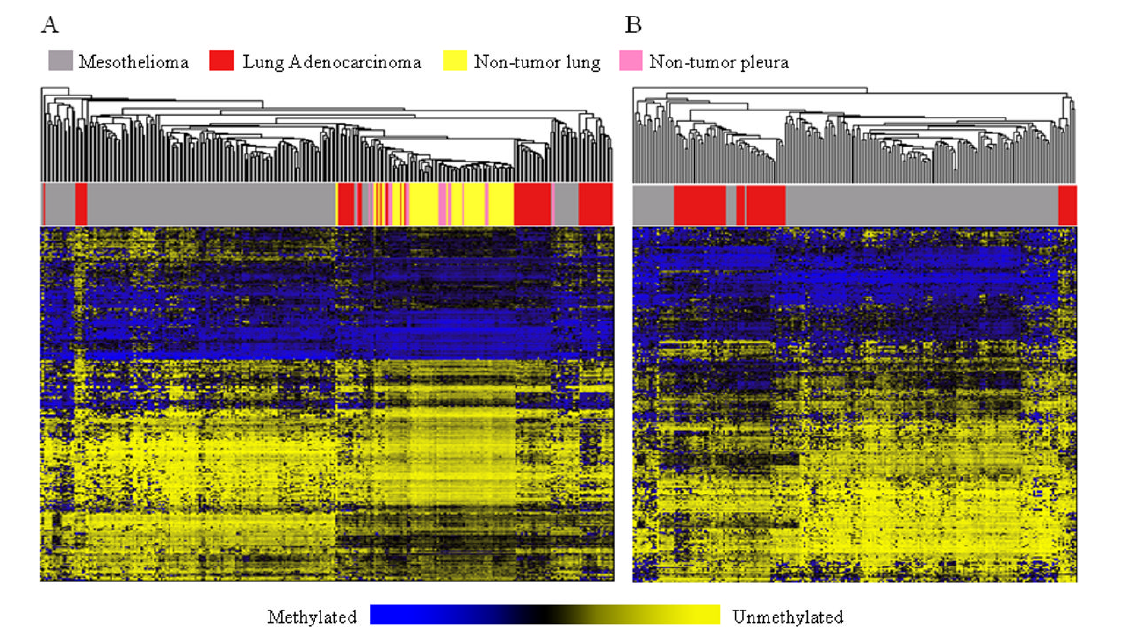 58
Cox Regression
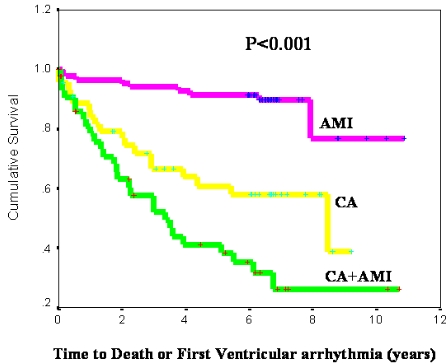 59
Looking ahead to application
田耕豪  廖奎達
60
Applications
Medicine
Cancer
Vaccine
Stem cell
Agriculture
Human Prehistory
61
Applications
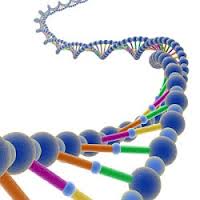 Cancer
Genomic modifications are the source of nearly all cancers.
62
圖片來源：http://www.easyoops.com/how-dna-mutations-are-fixed
Applications
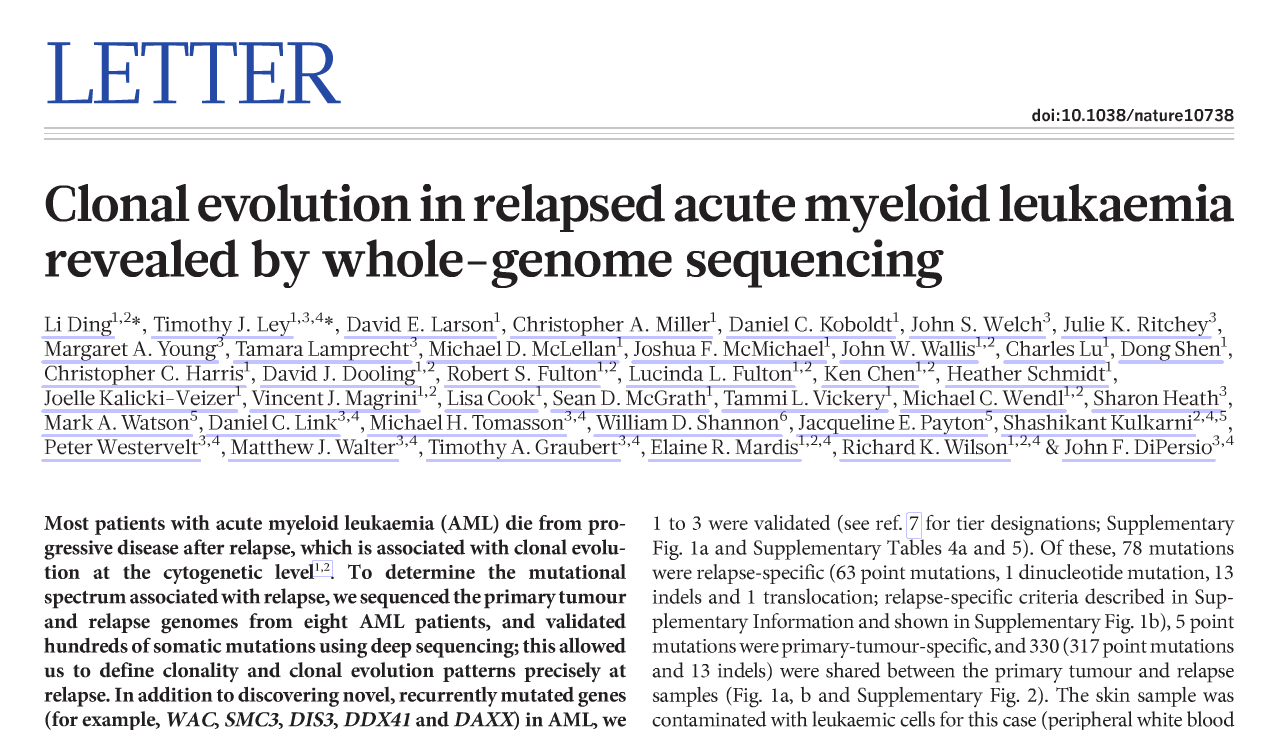 63
Applications
Acute Myeloid Leukemia (急性骨髓性白血病)

骨髓性造血芽細胞異常增殖的血液惡性腫瘤
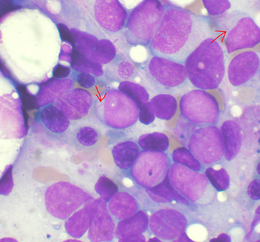 圖片來源：wiki (http://zh.wikipedia.org/wiki/%E6%80%A5%E6%80%A7%E9%AA%A8%E9%AB%93%E6%80%A7%E7%99%BD%E8%A1%80%E7%97%85)
64
Applications
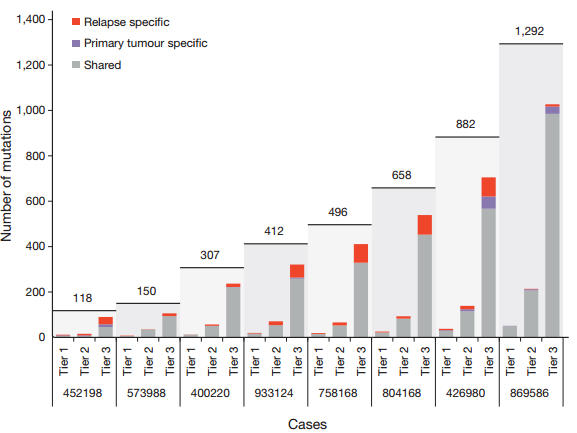 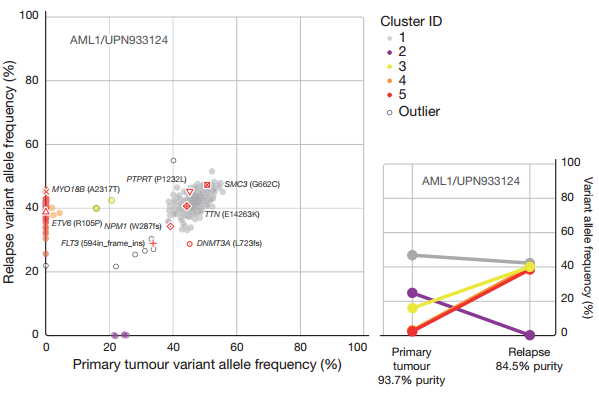 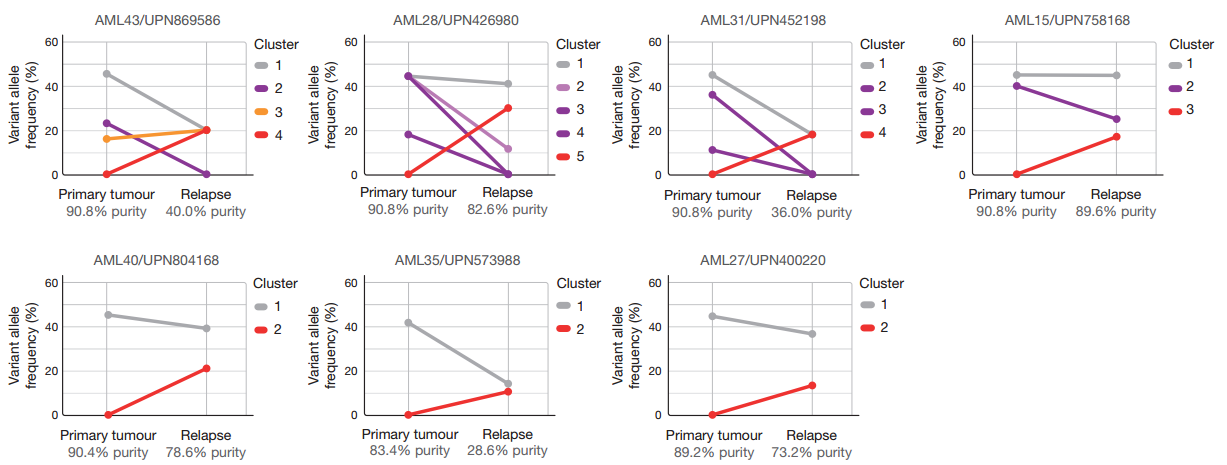 65
Applications
Coding mutations identified in eight primary tumor–relapse pairs
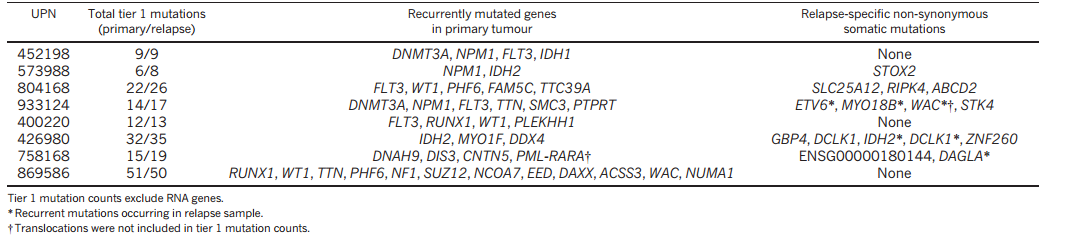 66
Applications
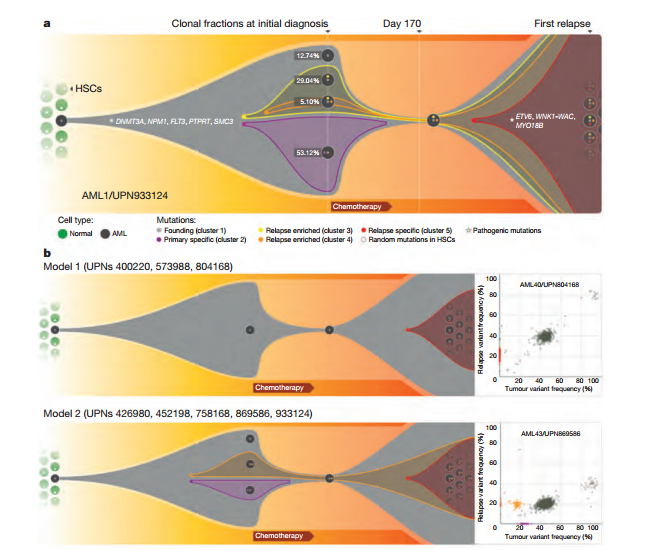 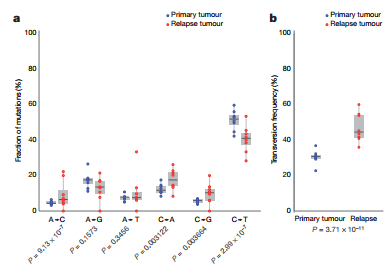 67
Applications
High-throughput genomics data
Vaccine design
Treatment of disease
Infectious disease
Autoimmune diseases
Immunodeficiency
68
Applications
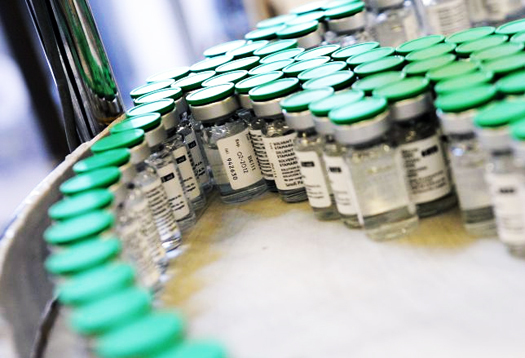 Vaccine
69
http://www.futurity.org/wp-content/uploads/2012/08/vaccine_factory_1.jpg
Applications
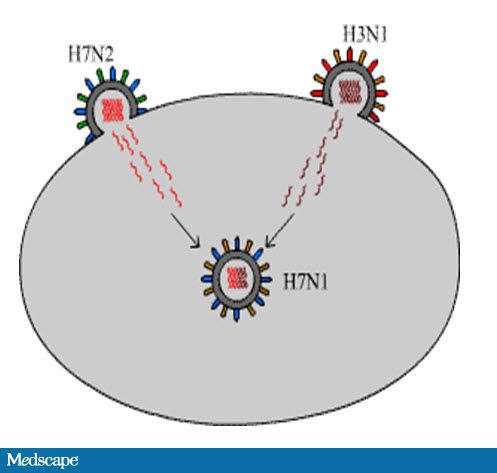 Vaccine
Every year in February…
70
http://www.medscape.org/viewarticle/727475
Application
Stem-cell
Genomic variants
Epigenetic state
Expression pattern
Induced pluripotent stem (iPS) cells and lineage-specific directly reprogrammed cells
Mutation is assessed with whole-genome analysis
71
Application
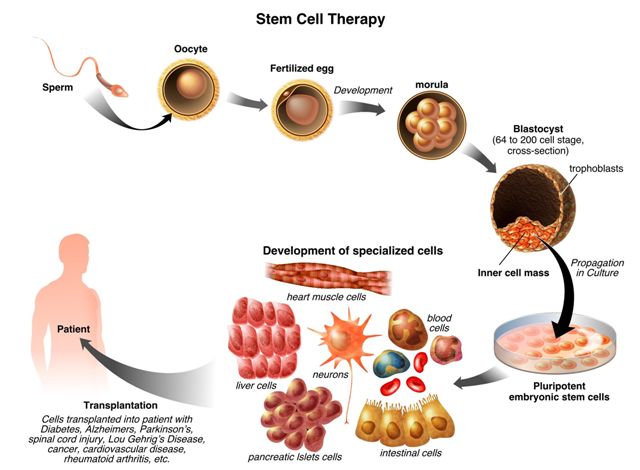 72
http://www.stemcellsforhope.com/Stem%20Cell%20Therapy.htm
Application
Next step…
Integrating advances of different research fields
Combining above into mathematical models
Build comprehensive and computable models
So we can…
Explore and exploit the genome structures and processes lying at the heart of life
73
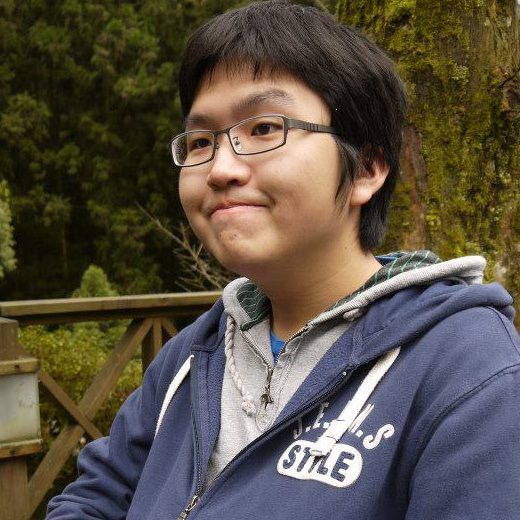 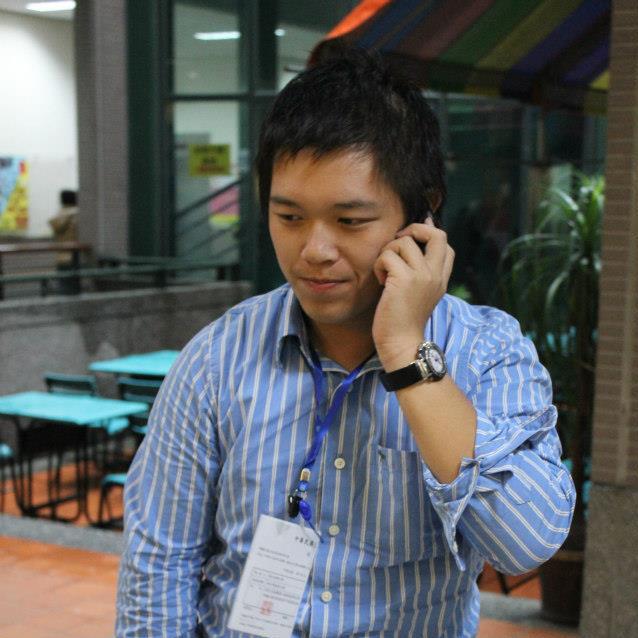 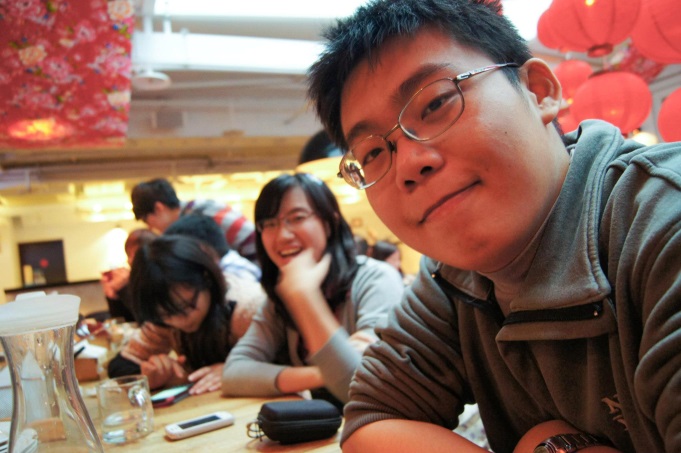 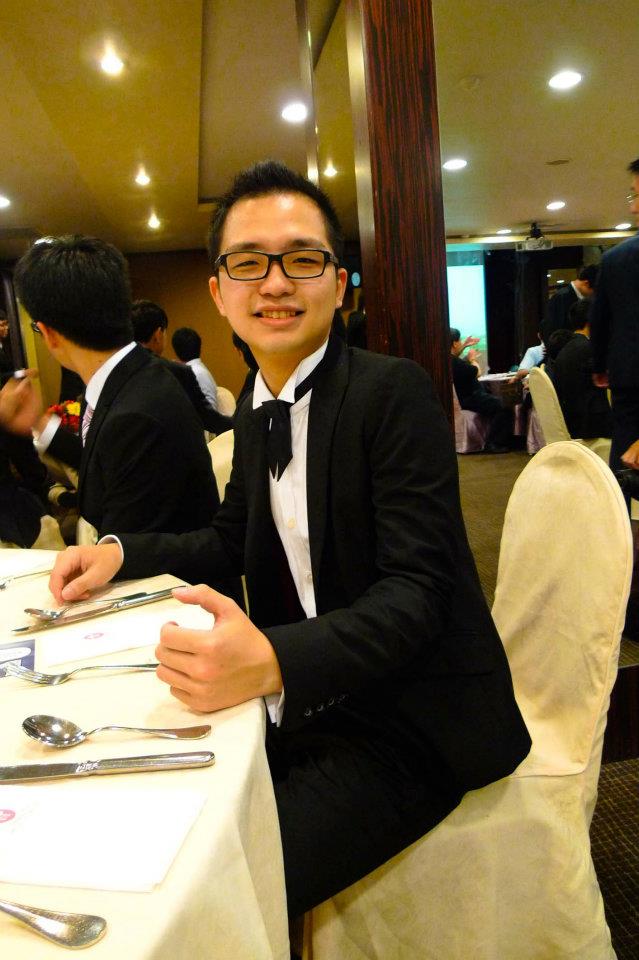 Thank You for 
Your Attention!!!!!!
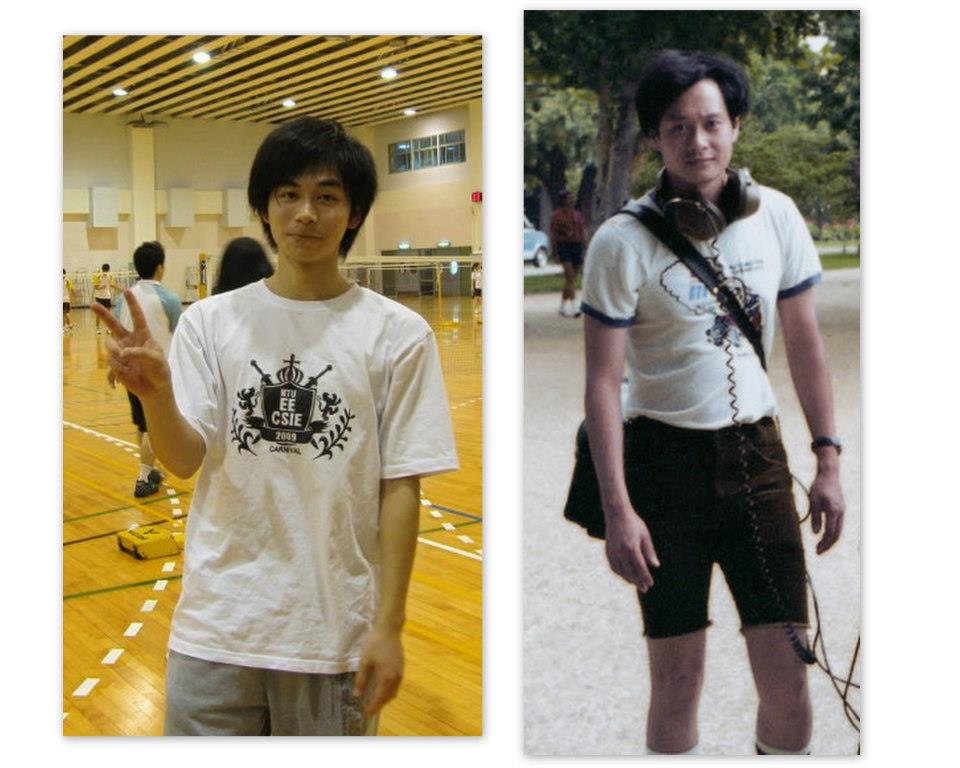 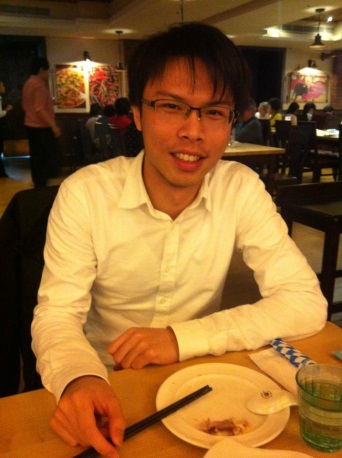 74